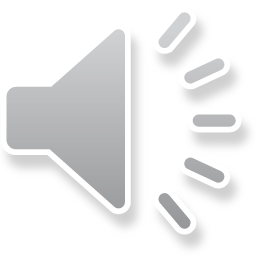 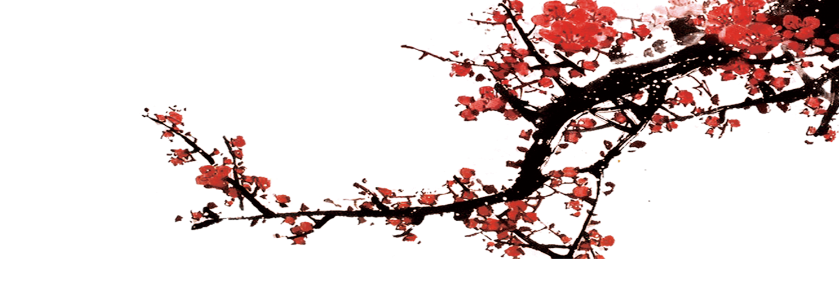 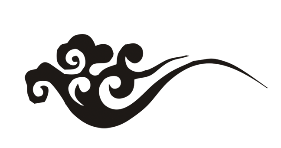 传统
中医养生PPT
适用中医中药/保健养生/老师说课/培训课件PPT
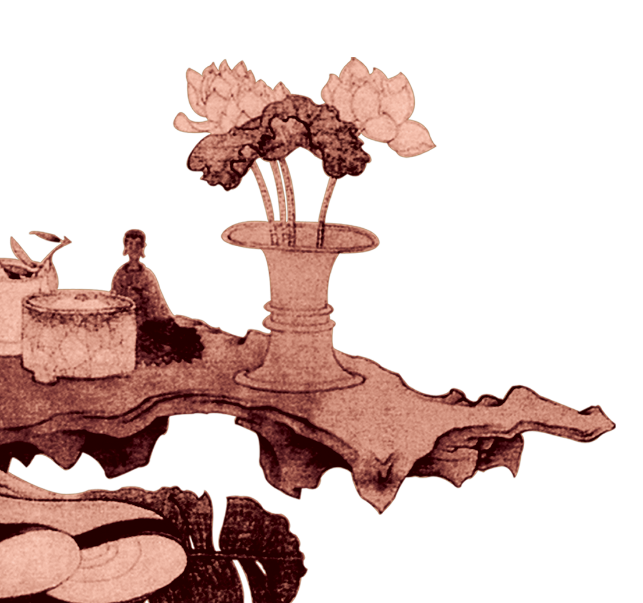 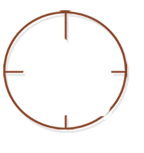 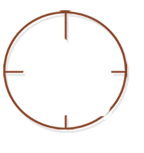 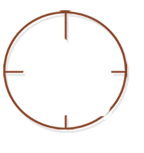 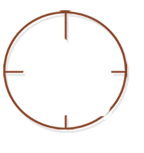 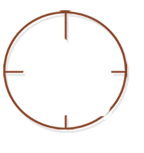 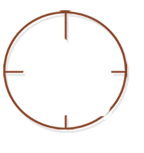 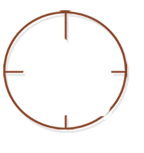 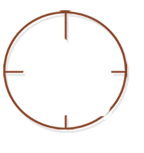 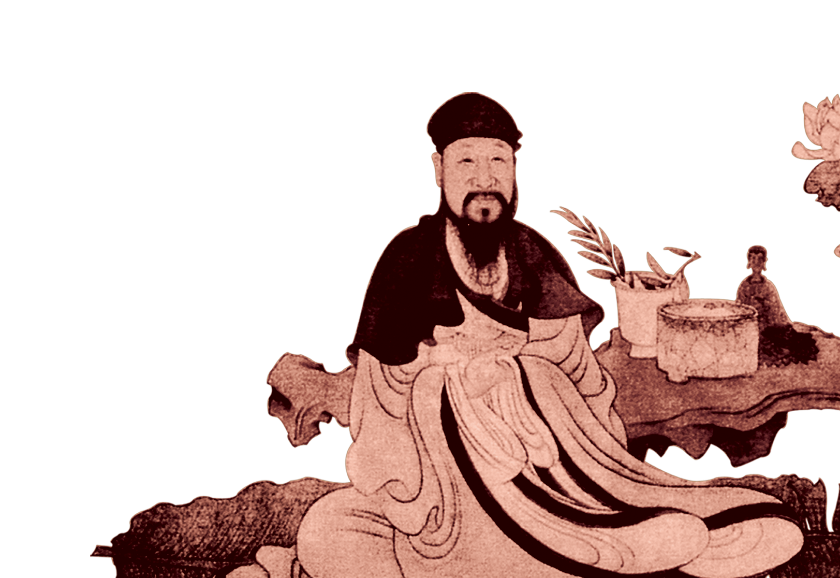 中
华
经
典
中
医
养
生
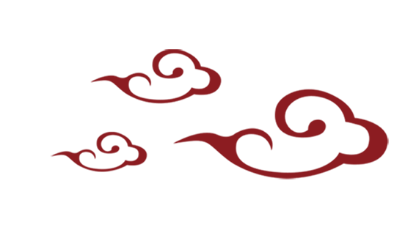 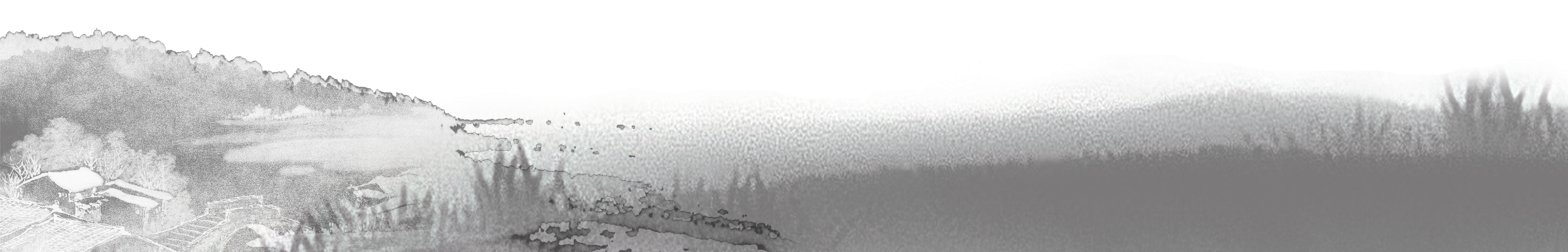 [Speaker Notes: 更多模板请关注：亮亮图文旗舰店https://liangliangtuwen.tmall.com]
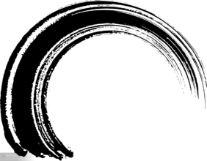 前言
健康与长寿是人类永恒的主题之一;
健康是人类的最大的财富；
健康是最大的本钱；
特别是随着人类社会的日益繁荣与进步，精神活动的丰富多彩，物质生活的极大提高，人们对健康的渴望越来越迫切，因此也越来越重视学习并遵循养生之道。
中医养生方法是中国古代劳动人民与历代医家在漫长的历史岁月中反复探索、求证，逐步认识与实践后形成的，具有较强的科学性和比较系统的理论体系。
01 添加文本目录
02 添加文本目录
03 添加文本目录
04 添加文本目录
05 添加文本目录
目录
CONTENT
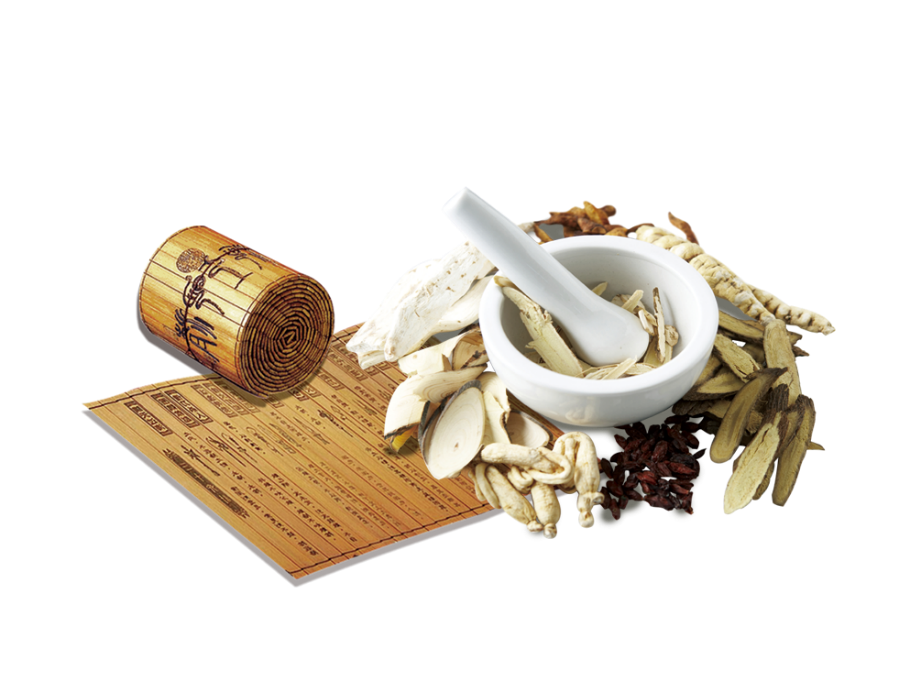 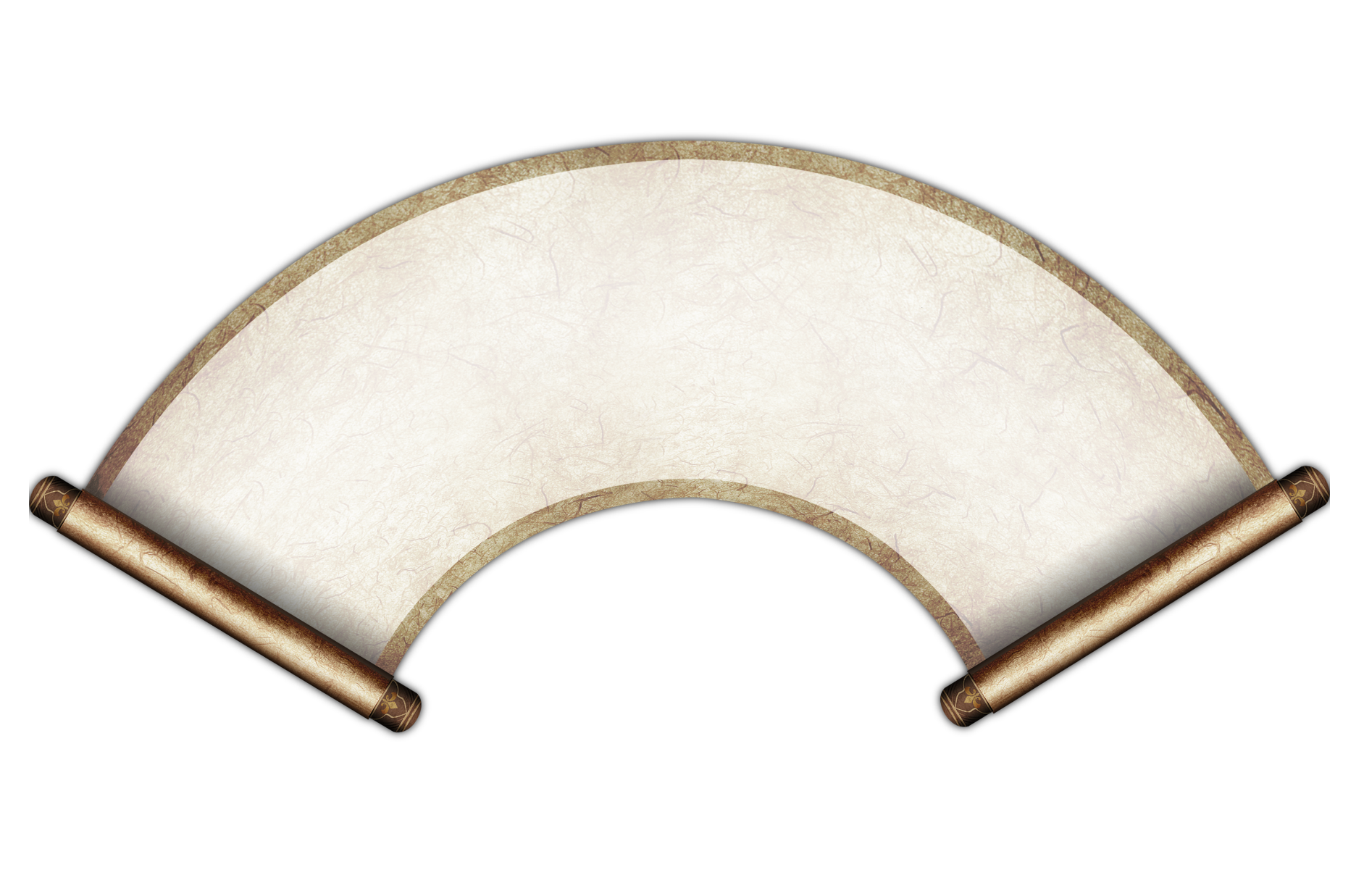 01 
添加文本目录
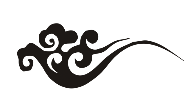 在这里填写文本标题
在此录入上述图表的综合描述说明，在此录入上述图表的综合描述说明。在此录入上述图表的综合描述说明，在此录入上述图表的综合描述说明，在此录入上述图表的描述说明，在此录入上述图表的综合描述说明，在此录入上述图表的综合描述说明，在此录入上述图表的综合描述说明。
添加标题
添加标题
添加标题
在此录入上述图表的描述说明，在此录入上述图表的描述说明，在此录入上述图表的描述说明。
在此录入上述图表的描述说明，在此录入上述图表的描述说明，在此录入上述图表的描述说明。
在此录入上述图表的描述说明，在此录入上述图表的描述说明，在此录入上述图表的描述说明。
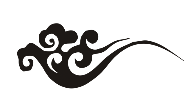 在这里填写文本标题
在此录入上述图表的综合描述说明，在此录入上述图表的综合描述说明。
标题
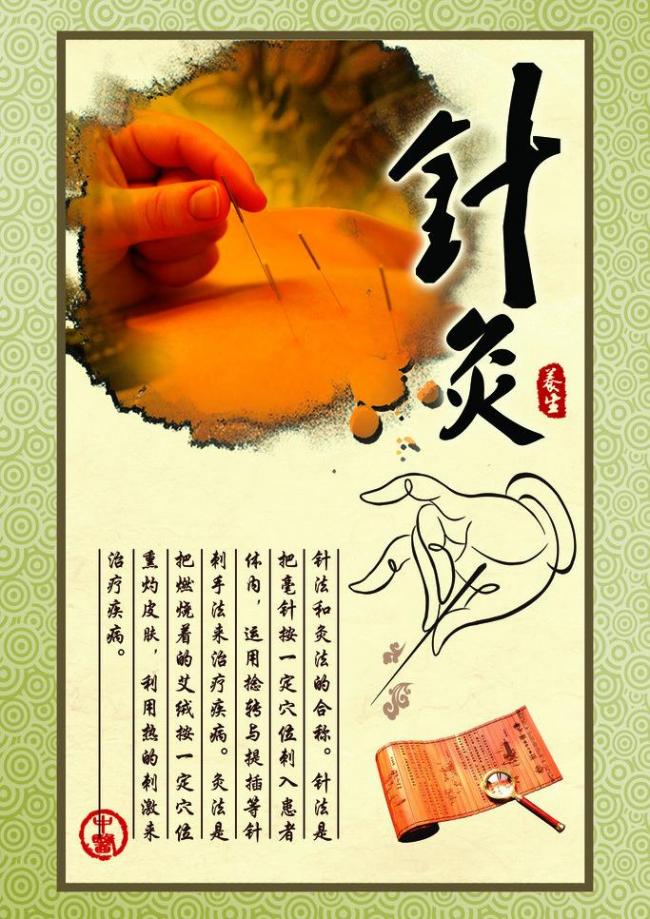 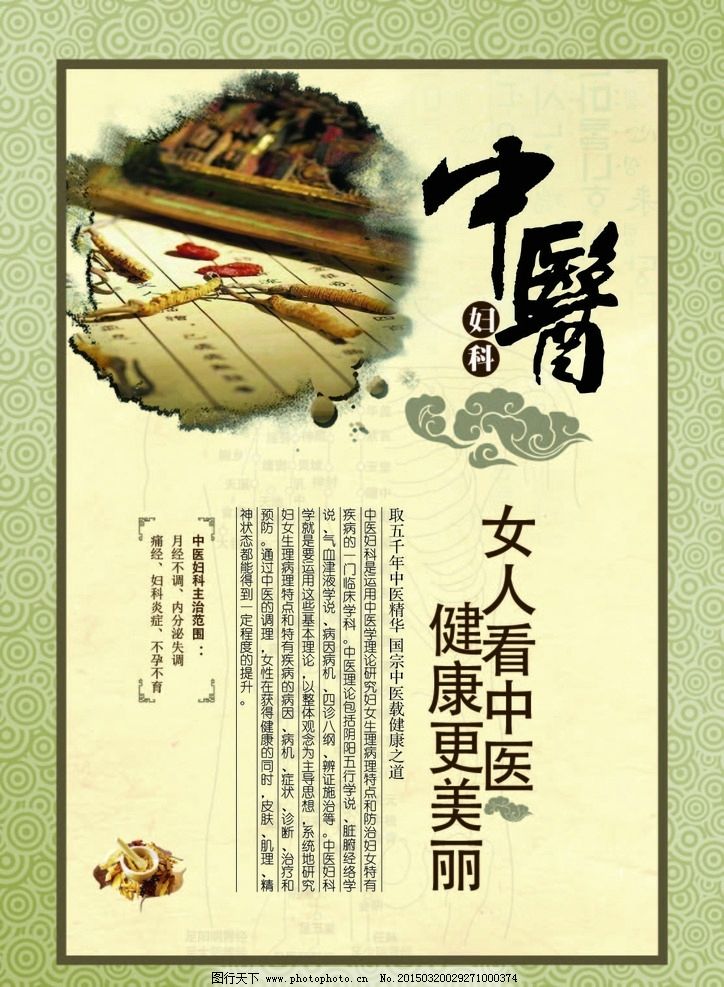 在此录入上述图表的综合描述说明，在此录入上述图表的综合描述说明。
标题
在此录入上述图表的综合描述说明，在此录入上述图表的综合描述说明。
标题
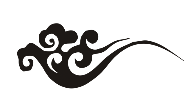 在这里填写文本标题
这里点击填写标题
随着计算机技术的发展及印刷技术的进步，平面设计在视觉感观领域的表现和应用也越来越丰富。
这里点击填写标题
随着计算机技术的发展及印刷技术的进步，平面设计在视觉感观领域的表现和应用也越来越丰富。
这里点击填写标题
随着计算机技术的发展及印刷技术的进步，平面设计在视觉感观领域的表现和应用也越来越丰富。
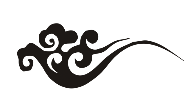 在这里填写文本标题
关键词
关键词
关键词
关键词
点击添加描述总结
点击添加描述总结
添加主要观点
在此录入上述图表的综合描述说明，在此录入上述图表的综合描述说明，在此录入上述图表的综合描述说明，在此录入上述图表的综合描述说明，在此录入上述图表的综合描述说明。
点击添加描述总结
点击添加描述总结
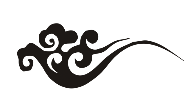 在这里填写文本标题
添加文本标题
根据统计分析，一页PPT中的文字控制在200字以内内达到很好的演讲效果根据统计分析，一页PPT中的文字控制在200字以内内达到很好的演讲效果根据统计分析，一页PPT中的文字控制在200字以内内达到很好的演讲效果根据统计分析，一页PPT中的文字控制在200字以内内达到很好的演讲效果根据统计分析，一页PPT中的文字控制在200字以内内达到很好的演讲效果根据统计分析.
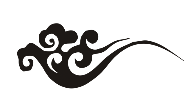 在这里填写文本标题
在此添加文字介绍在此添加介绍在
在此添加文字介绍在此添加介绍在
在此添加文字介绍在此添加介绍在
在此添加文字介绍在此添加介绍在
04
01
02
03
标题文字
标题文字
标题文字
标题文字
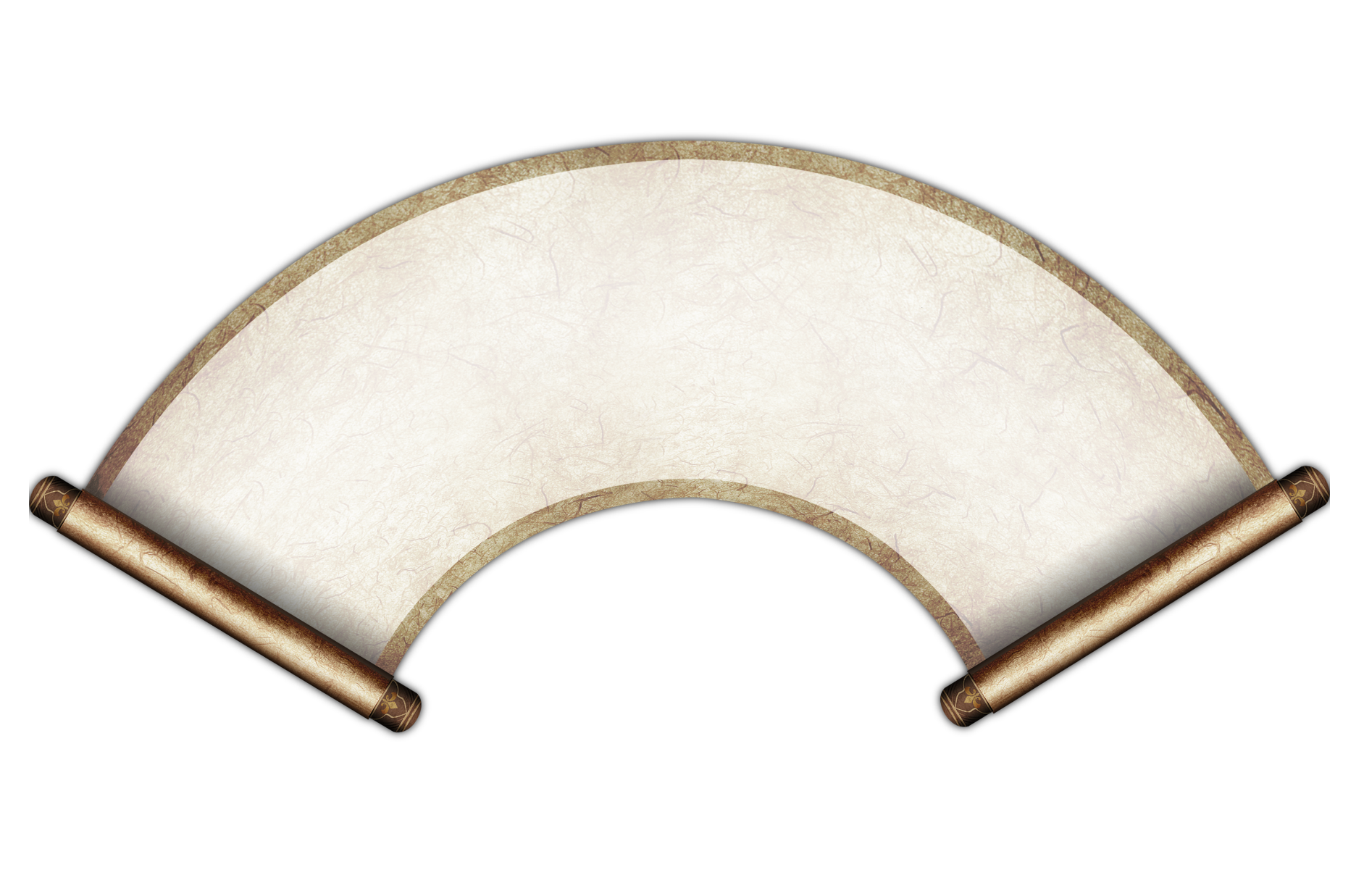 02 
添加文本目录
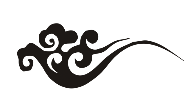 在这里填写文本标题
随着计算机技术发展印刷技术的进步，平面设计在视觉感观领域的表现和应用也越来越丰富。
01
02
03
随着计算机技术发展印刷技术的进步，平面设计在视觉感观领域的表现和应用也越来越丰富。
随着计算机技术发展印刷技术的进步，平面设计在视觉感观领域的表现和应用也越来越丰富。
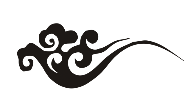 在这里填写文本标题
点击请替换文字内容
请替换文字内容，点击添加相关标题文字，修改文字内容，也可以直接复制你的内容到此。请替换文字内容，点击添加相关标题文字，修改文字内容，也可以直接复制你的内容到此。
请替换文字内容
请替换文字内容，点击添加相关标题文字，修改文字内容，也可以直接复制你的内容到此。请替换文字内容，点击添加相关标题文字，修改文字内容，也可以直接复制你的内容到此。请替换文字内容，点击添加相关标题文字，修改文字内容，也可以直接复制你的内容到此。请替换文字内容，点击添加相关标题文字，
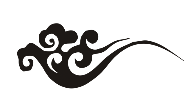 在这里填写文本标题
添加标题
在此录入上述图表的综合描述说明，在此录入上述图表的描述说明。
添加文字
添加标题
在此录入上述图表的综合描述说明，在此录入上述图表的综合描述说明。
添加文字
添加标题
在此录入上述图表的综合描述说明，在此录入上述图表的描述说明。
添加文字
添加标题
添加文字
在此录入上述图表的综合描述说明，在此录入上述图表的综合描述说明。
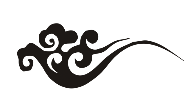 在这里填写文本标题
标题文字内容
标题文字内容
单击此处添加段落文本单击此处添加段落文本单击此处添加段落文本
单击此处添加段落文本单击此处添加段落文本单击此处添加段落文本
标题文字内容
标题文字内容
单击此处添加段落文本单击此处添加段落文本单击此处添加段落文本
单击此处添加段落文本单击此处添加段落文本单击此处添加段落文本
标题文字内容
标题文字内容
单击此处添加段落文本单击此处添加段落文本单击此处添加段落文本
单击此处添加段落文本单击此处添加段落文本单击此处添加段落文本
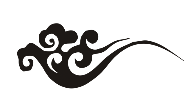 在这里填写文本标题
随着计算机技术发展印刷技术的进步，平面设计在视觉感观领域的表现和应用也越来越丰富。
01
随着计算机技术发展印刷技术的进步，平面设计在视觉感观领域的表现和应用也越来越丰富。
02
随着计算机技术发展印刷技术的进步，平面设计在视觉感观领域的表现和应用也越来越丰富。
03
随着计算机技术发展及印刷技术的进步，平面设计在视觉感观领域的表现和应用越来越丰富。
随着计算机技术发展印刷技术的进步，平面设计在视觉感观领域的表现和应用也越来越丰富。
04
05
随着计算机技术发展印刷技术的进步，平面设计在视觉感观领域的表现和应用也越来越丰富。
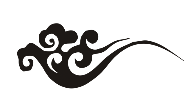 在这里填写文本标题
点击添加文本
点击添加文本
点击输入简要文本内容，文字内容需概况精炼的说明该分项内容前行者工作室专业设计……
点击输入简要文本内容，文字内容需概况精炼的说明该分项内容前行者工作室专业设计……
点击添加文本
点击添加文本
点击输入简要文本内容，文字内容需概况精炼的说明该分项内容前行者工作室专业设计……
点击输入简要文本内容，文字内容需概况精炼的说明该分项内容前行者工作室专业设计……
点击添加文本
点击添加文本
点击输入简要文本内容，文字内容需概况精炼的说明该分项内容前行者工作室专业设计……
点击输入简要文本内容，文字内容需概况精炼的说明该分项内容前行者工作室专业设计……
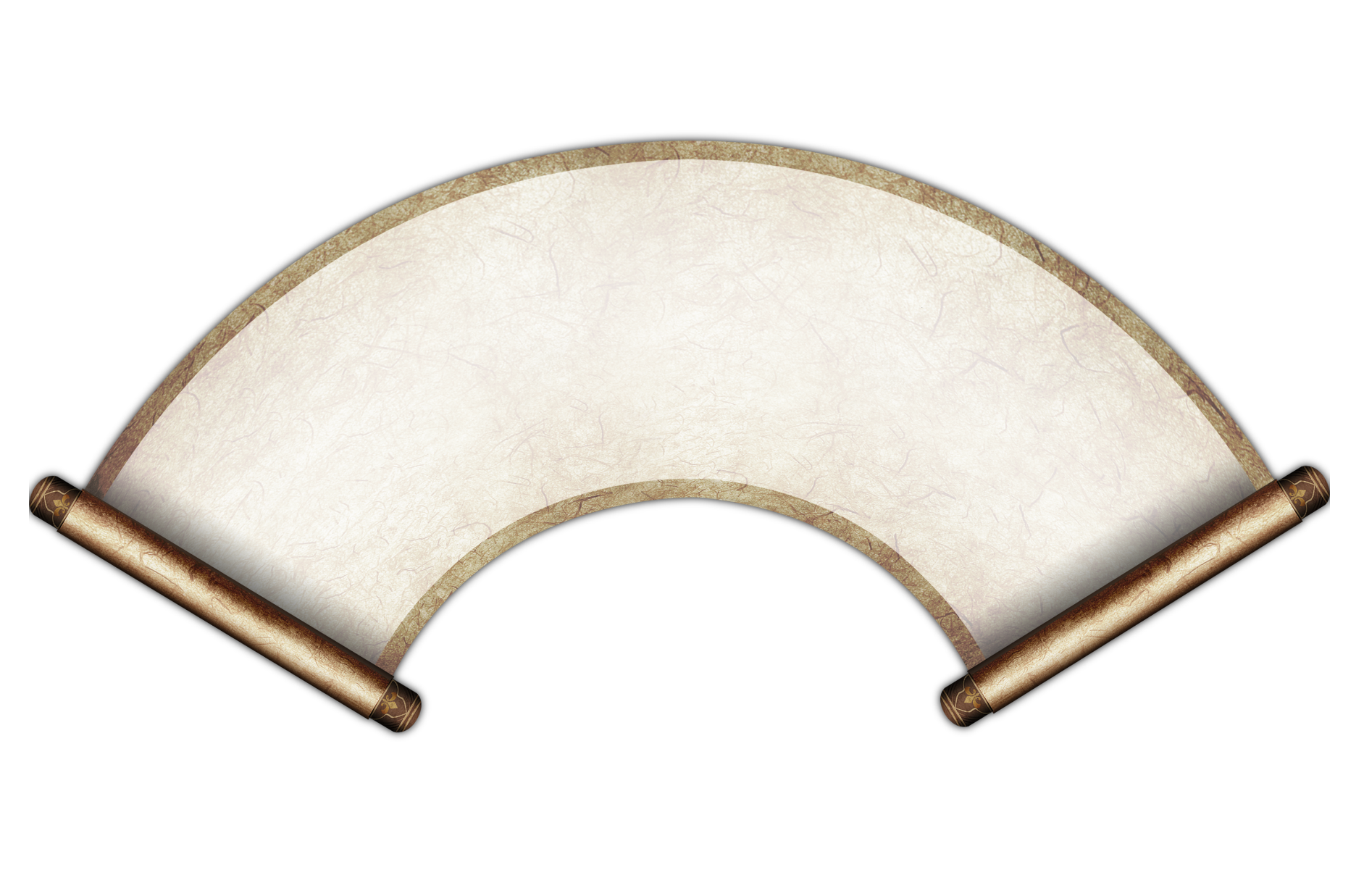 03 
添加文本目录
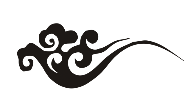 在这里填写文本标题
请替换文字内容
请替换文字内容
点击添加相关标题文字，点击添加相关标题文字，点击添加相关标题文字，点击添加相关标题文字。
点击添加相关标题文字，点击添加相关标题文字，点击添加相关标题文字，点击添加相关标题文字。
02
03
01
04
请替换文字内容
请替换文字内容
点击添加相关标题文字，点击添加相关标题文字，点击添加相关标题文字，点击添加相关标题文字。
点击添加相关标题文字，点击添加相关标题文字，点击添加相关标题文字，点击添加相关标题文字。
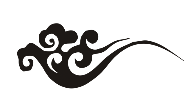 在这里填写文本标题
电视、网络、杂志等广告宣传费共用350万。
1
2
经销商返点提升，增加投入203余万。
加大对销售人员的激励，增加投入105万。
3
增加对售后服务的保障，增加售后处理人员，增加费用50万。
4
五个成本
5
增加网络部门的设备、人员、培训投入，增加费用185万。
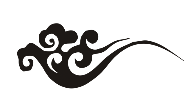 在这里填写文本标题
第三项重点工作
第二项重点工作
第一项重点工作
第四项重点工作
这里输入简单的文字概述里输入简单文字概述这简单文字内容
这里输入简单的文字概述里输入简单文字概述这简单文字内容
这里输入简单的文字概述里输入简单文字概述这简单文字内容
这里输入简单的文字概述里输入简单文字概述这简单文字内容
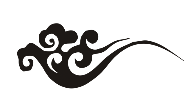 在这里填写文本标题
标题
标题
标题
标题
标题文字
标题文字
标题文字
标题文字
标题文字内容
标题文字内容
标题文字内容
标题文字内容
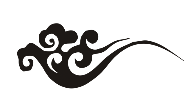 在这里填写文本标题
标题文本一
点击输入你的文字内容或复制你的文本内容
点击输入你的文字内容或复制你的文本内容
点击输入你的文字内容或复制你的文本内容
标题
文本一
标题文本二
点击输入你的文字内容或复制你的文本内容
点击输入你的文字内容或复制你的文本内容
点击输入你的文字内容或复制你的文本内容
标题
文本三
标题
文本二
标题文本三
点击输入你的文字内容或复制你的文本内容
点击输入你的文字内容或复制你的文本内容
点击输入你的文字内容或复制你的文本内容
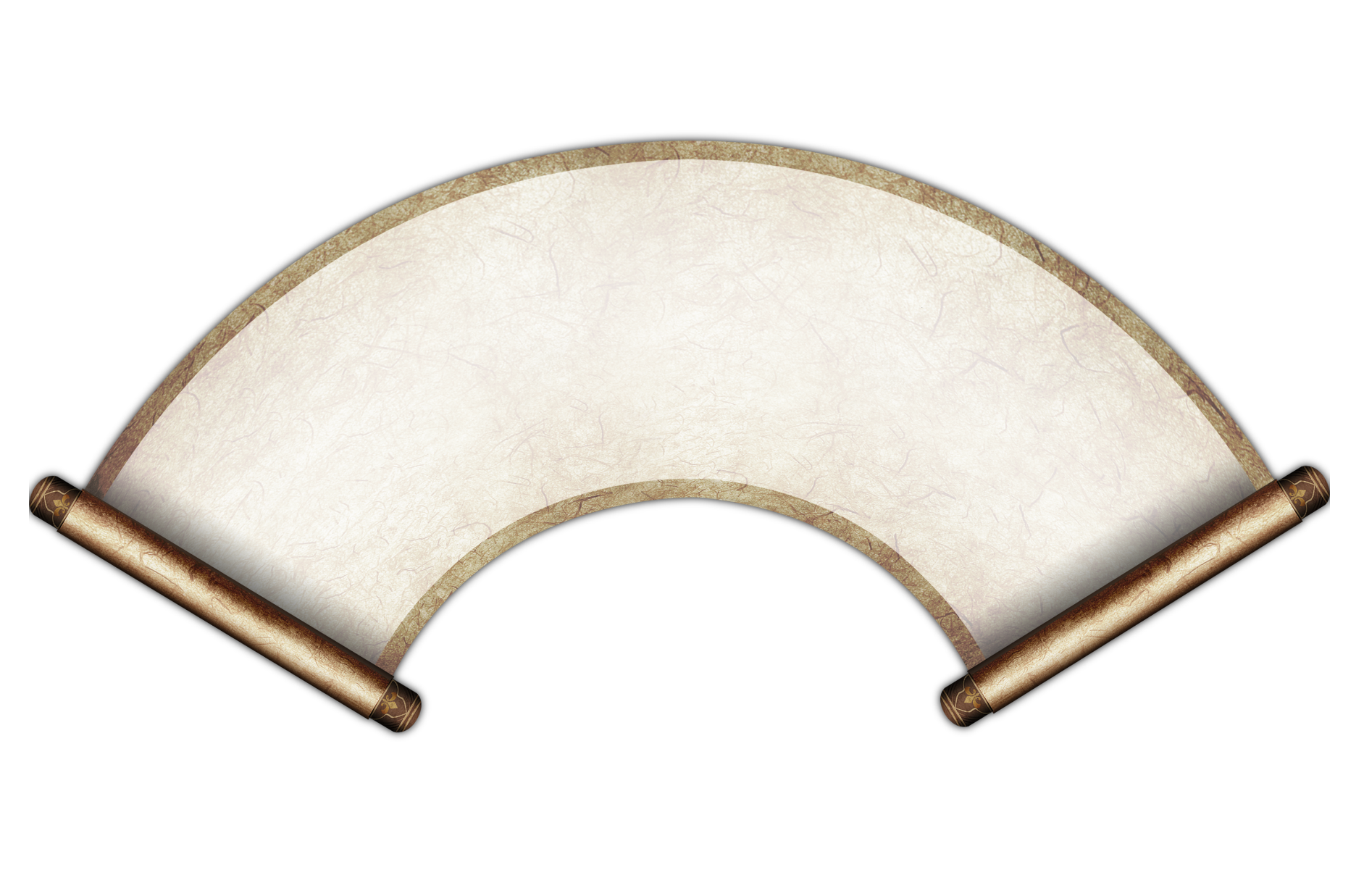 04 
添加文本目录
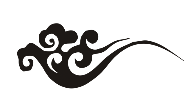 在这里填写文本标题
输入内容
输入内容
添加标题
添加标题
添加标题
添加标题
输入内容
输入内容
在此录入上述图表的描述说明，在此录入上述图表的描述说明，在此录入上述图表的描述说明。
在此录入上述图表的描述说明，在此录入上述图表的描述说明，在此录入上述图表的描述说明。
在此录入上述图表的描述说明，在此录入上述图表的描述说明，在此录入上述图表的描述说明。
在此录入上述图表的描述说明，在此录入上述图表的描述说明，在此录入上述图表的描述说明。
在此录入本图表的综合描述说明，在此录入本图表的综合描述说明，在此录入本图表的综合描述说明，在此录入本图表的综合描述说明。在此录入本图表的综合描述说明，在此录入本图表的综合描述说明，在此录入上述图表的综合描述说明，在此录入上述图表的综合描述说明，在此录入上述图表的综合描述说明。
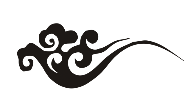 在这里填写文本标题
单击此处添加文
本标题
单击此处添加文
本标题
单击此处添加文
本标题
单击此处添加文本标题
1
2
3
4
添加文本信息
添加说明文字添加说明文字添加说明文字添加说明文字
添加文本信息
添加说明文字添加说明文字添加说明文字添加说明文字
添加文本信息
添加说明文字添加说明文字添加说明文字添加说明文字
添加文本信息
添加说明文字添加说明文字添加说明文字添加说明文字
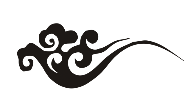 在这里填写文本标题
添加文本
添加文本
添加文本
添加文本
根据自己的需要添加适当的文字，在幻灯片中，一页的文字最好不要超过200字，
根据自己的需要添加适当的文字，在幻灯片中，一页的文字最好不要超过200字，
根据自己的需要添加适当的文字，在幻灯片中，一页的文字最好不要超过200字，
根据自己的需要添加适当的文字，在幻灯片中，一页的文字最好不要超过200字，
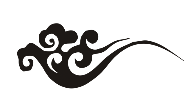 在这里填写文本标题
添加
标题
添加
标题
添加
标题
添加文本信息
添加文本信息
添加文本信息
添加文本信息
添加说明文字添加说明文字添加说明文字添加说明文字添加说明文字添加说明文字添加说明文字添加说明文字添加说明文字添加说明文字添加说明文字添加说明文字添加说明文字添加说明文字添加说明文字添加说明文字添加说明文字添加说明文字添加说明文字。
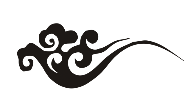 在这里填写文本标题
点击添加标题
添加标题
点击添加文字
95%
点击添加文字
添加标题
75%
点击添加文字
添加标题
85%
点击添加文字
添加标题
52%
点击添加文字
添加标题
87%
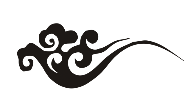 在这里填写文本标题
协调能力
管理能力
执行能力
合作能力
这里输入简单的文字概述请在这里输入简单字概述
这里输入简单的文字概述请在这里输入简单字概述
这里输入简单的文字概述请在这里输入简单字概述
这里输入简单的文字概述请在这里输入简单字概述
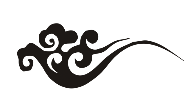 在这里填写文本标题
TOPIC HEADER ONE
在此录入上述图表的综合描述说明，在此录入上述图表的详细描述说明，在此录入上述图表的详细描述说明。
TOPIC HEADER THREE
在此录入上述图表的综合描述说明，在此录入上述图表的详细描述说明，在此录入上述图表的详细描述说明。
TOPIC HEADER TWO
在此录入上述图表的综合描述说明，在此录入上述图表的详细描述说明，在此录入上述图表的详细描述说明。
TOPIC HEADER FOUR
在此录入上述图表的综合描述说明，在此录入上述图表的详细描述说明，在此录入上述图表的详细描述说明。
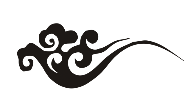 在这里填写文本标题
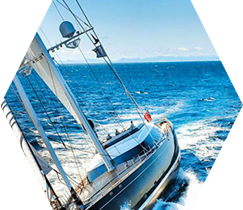 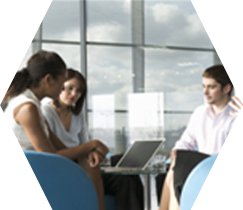 添加
文本
添加
文本
添加
文本
添加
文本
单击填加标题
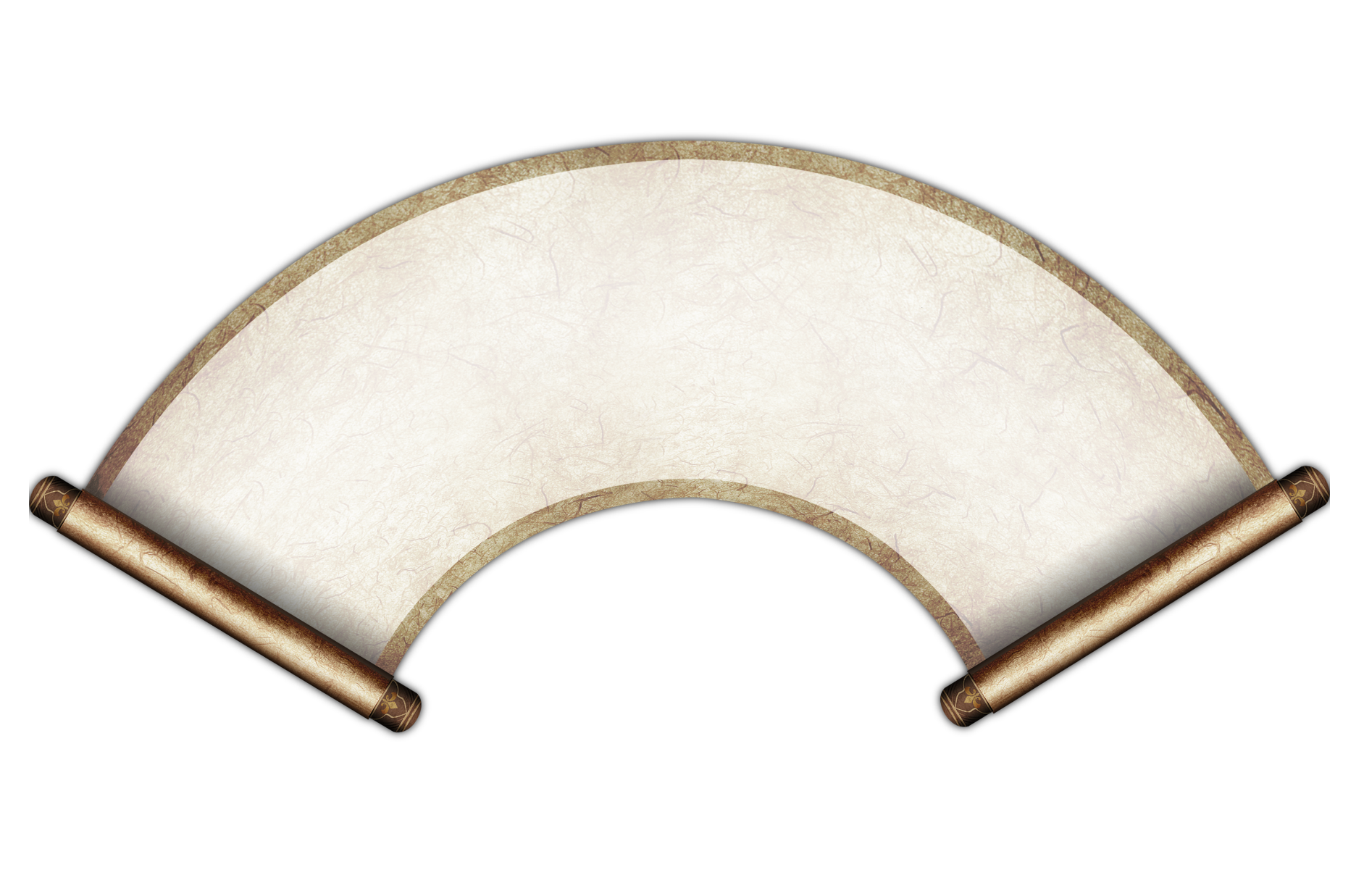 05 
添加文本目录
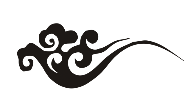 在这里填写文本标题
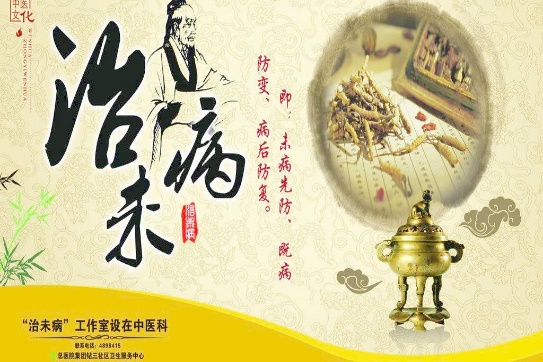 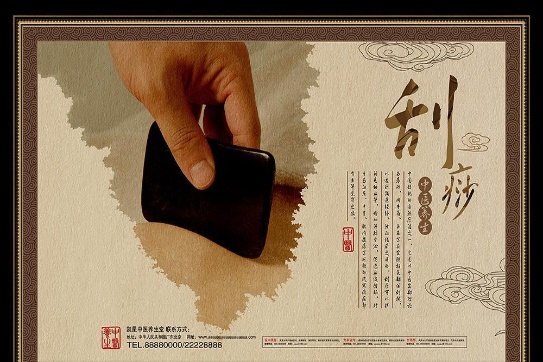 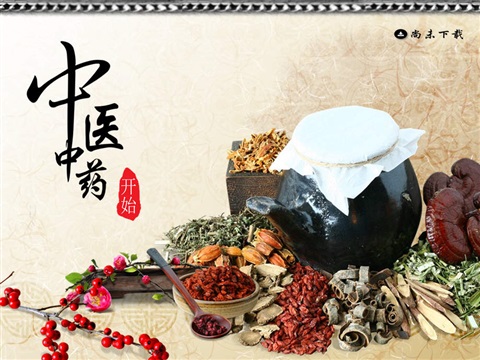 Main keyword
Main keyword
Main keyword
您的内容打在这里，或者通过复制您的文本后，在此框中选择粘贴，并选择只保留文字。
您的内容打在这里，或者通过复制您的文本后，在此框中选择粘贴，并选择只保留文字。
您的内容打在这里，或者通过复制您的文本后，在此框中选择粘贴，并选择只保留文字。
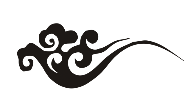 在这里填写文本标题
添加说明文字添加说明文字添加说明文字
添加说明文字添加说明文字添加说明文字
添加说明文字添加说明文字添加说明文字
1
2
3
4
5
6
添加说明文字添加说明文字添加说明文字
添加说明文字添加说明文字添加说明文字
添加说明文字添加说明文字添加说明文字
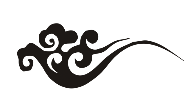 在这里填写文本标题
添加标题
根据需要添加适当的文字，一页的文字最好不要超过200字，根据需要添加适当的文字
添加标题
根据需要添加适当的文字，一页的文字最好不要超过200字，根据需要添加适当的文字
04
02
01
03
添加标题
根据需要添加适当的文字，一页的文字最好不要超过200字，根据需要添加适当的文字
添加标题
根据需要添加适当的文字，一页的文字最好不要超过200字，根据需要添加适当的文字
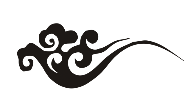 在这里填写文本标题
货币性资产
由货币资金、其他货币资金、短期投资、应收票据构成，共计9.48亿元，具备良好的付现能力和偿还债务能力。
长期性经营资产
由XXXXX构成，共计5.61亿元，能提供长期的稳定的现金流。；
短期性经营资产
由工程施工构成，共计6617万元，能在短期内转化为货币性资产并获得一定利润。
保值增值性好的长期投资
由XXXX与XXXX的股权投资构成，共计3.08亿元，不仅有较好的投资回报，而且XXXX的股权对公司的发展具有重要作用。
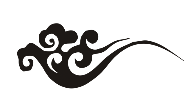 在这里填写文本标题
随着计算机技术的发展及印刷技术进步，平面设计在视觉感观领域的表现也越来越丰富，这真正的对今天的平面设计的。
随着计算机技术的发展及印刷技术进步，平面设计在视觉感观领域的表现也越来越丰富这真正的对今天的平面设计的人。
随着计算机技术的发展及印刷技术进步，平面设计在视觉感观领域的表现也越来越丰富，这真正的对今天的平面设计的。
随着计算机技术的发展及印刷技术进步，平面设计在视觉感观领域的表现也越来越丰富这真正的对今天的平面设计的人。
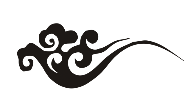 在这里填写文本标题
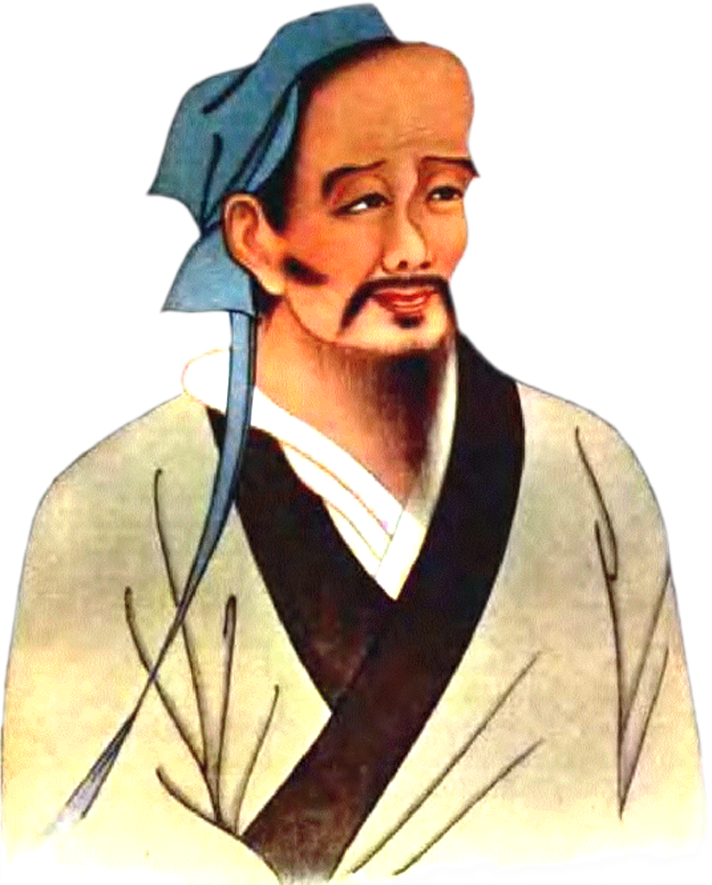 单击此处输入标题
请在这里输入您的主要叙述内容
请在这里输入您的主要叙述内容
e
单击此处输入标题
请在这里输入您的主要叙述内容
请在这里输入您的主要叙述内容
单击此处输入标题
请在这里输入您的主要叙述内容
请在这里输入您的主要叙述内容
单击此处输入标题
请在这里输入您的主要叙述内容
请在这里输入您的主要叙述内容
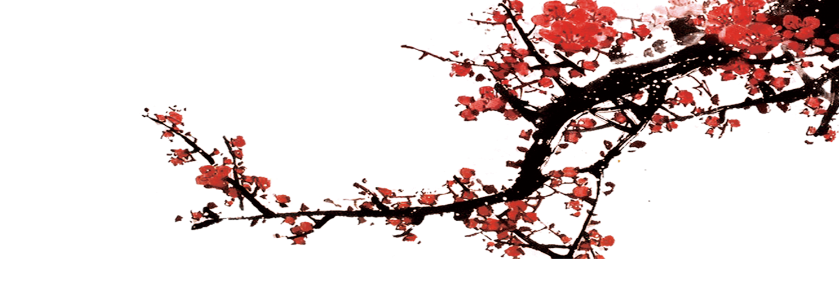 演讲完毕，谢谢
适用中医中药/保健养生/老师说课/培训课件PPT
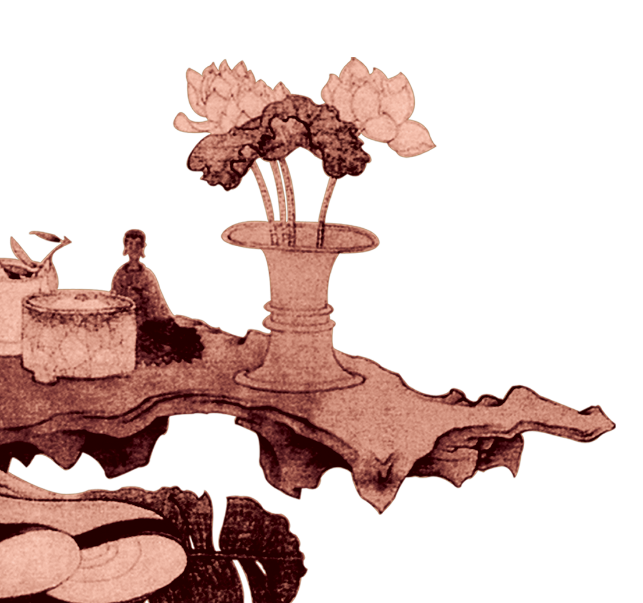 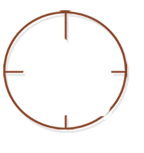 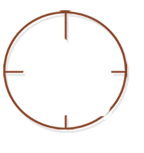 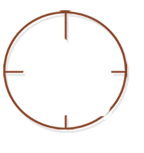 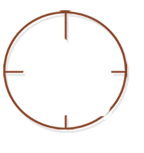 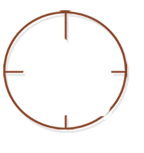 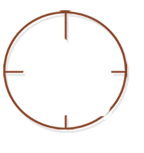 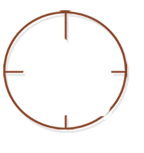 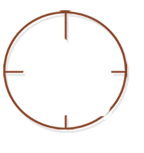 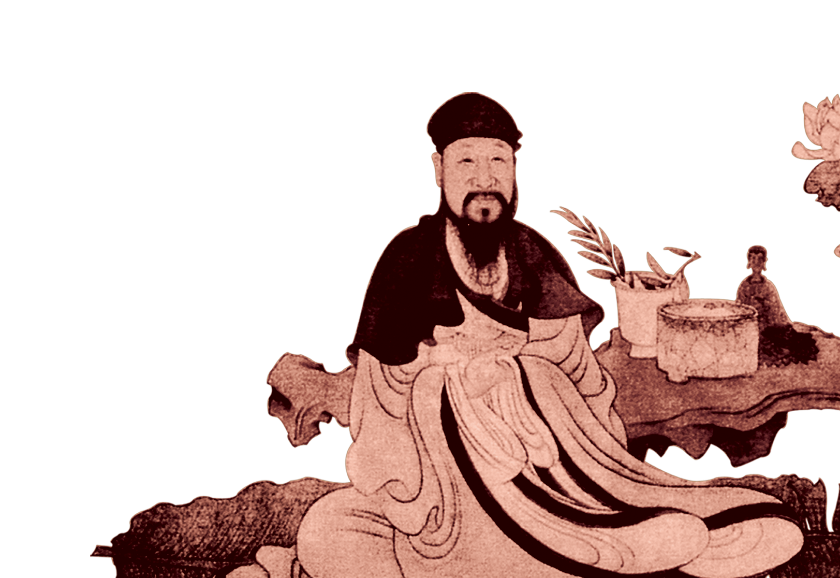 中
华
经
典
中
医
养
生
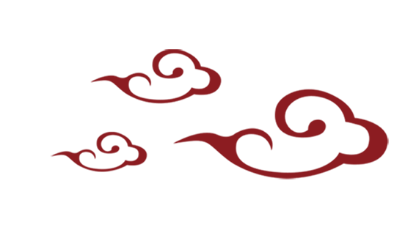 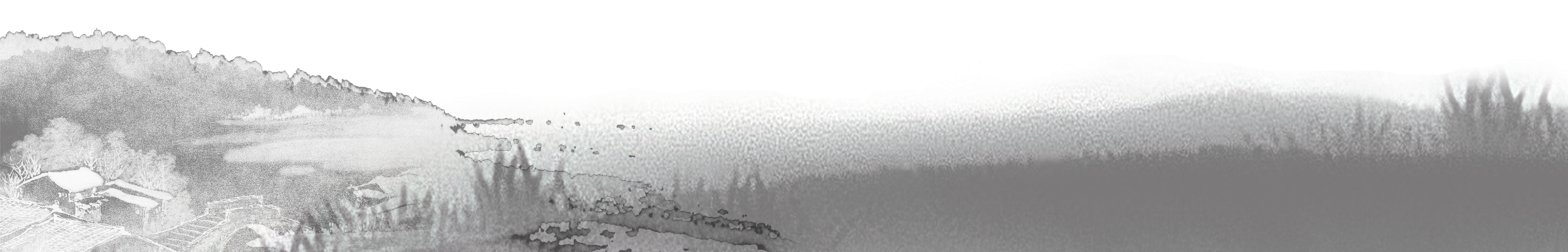